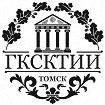 ОГАПОУ
«Губернаторский колледж социально-культурных технологий и инноваций»
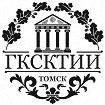 Основным направлением деятельности Колледжа является образовательная деятельность.

Основной целью деятельности Колледжа является подготовка специалистов среднего звена в области культуры.
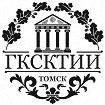 Перечень специальностей
Хореографическое творчество
Театральное творчество
Социально-культурная деятельность
Инструменты эстрадного оркестра
Эстрадное пение
Сольное и хоровое народное пение
Музыкальное звукооператорское мастерство
Живопись
Техника и искусство фотографии
Реклама
Туризм
Педагогика дополнительного образования
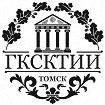 Дополнительная 
деятельность организации
Научная деятельность
Концертная деятельность
Выставочная деятельность
Организация внеурочной деятельности студентов
Организация дополнительного творческого образования детей и подростков 
Дополнительное образование взрослых (курсы повышения квалификации и переподготовка)
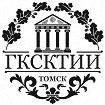 НАУЧНАЯ ДЕЯТЕЛЬНОСТЬ
Колледж ежегодно организует студенческую научно-практическую конференцию.
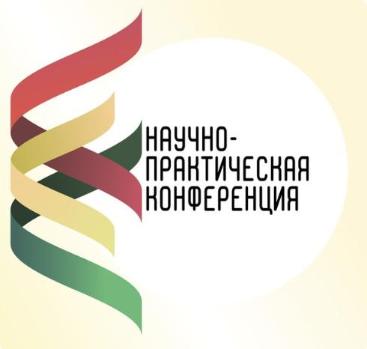 5 апреля 2019 года прошла
VIII областная научно-практическая конференция с всероссийским участием «Интеллектуальный потенциал томской студенческой молодежи»
Конференция проходила при поддержке волонтеров из числа студентиов Колледжа
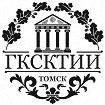 КОНЦЕРТНАЯ ДЕЯТЕЛЬНОСТЬ
Колледж регулярно принимает участие в торжественных мероприятиях международного, всероссийского, регионального, муниципального уровней.
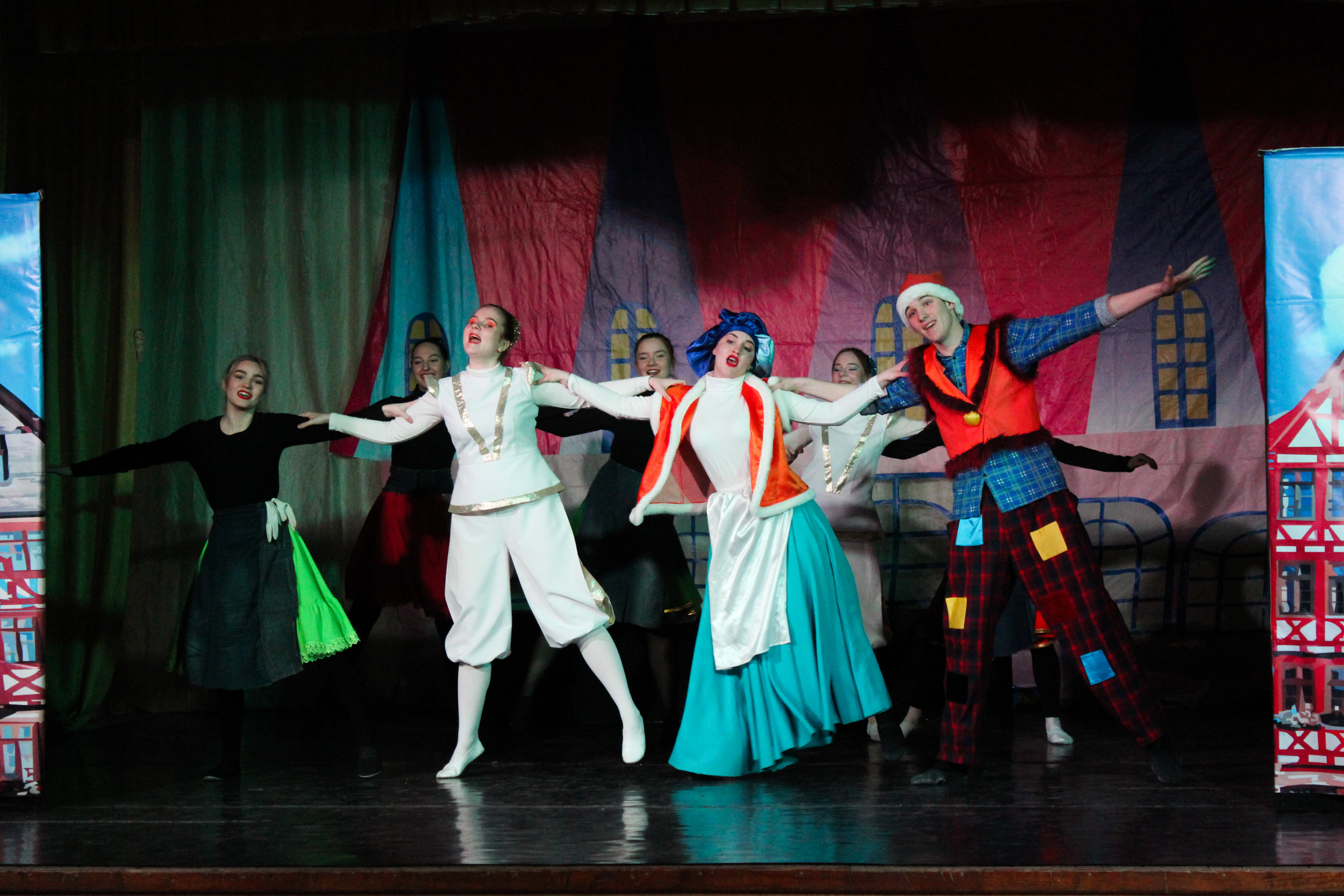 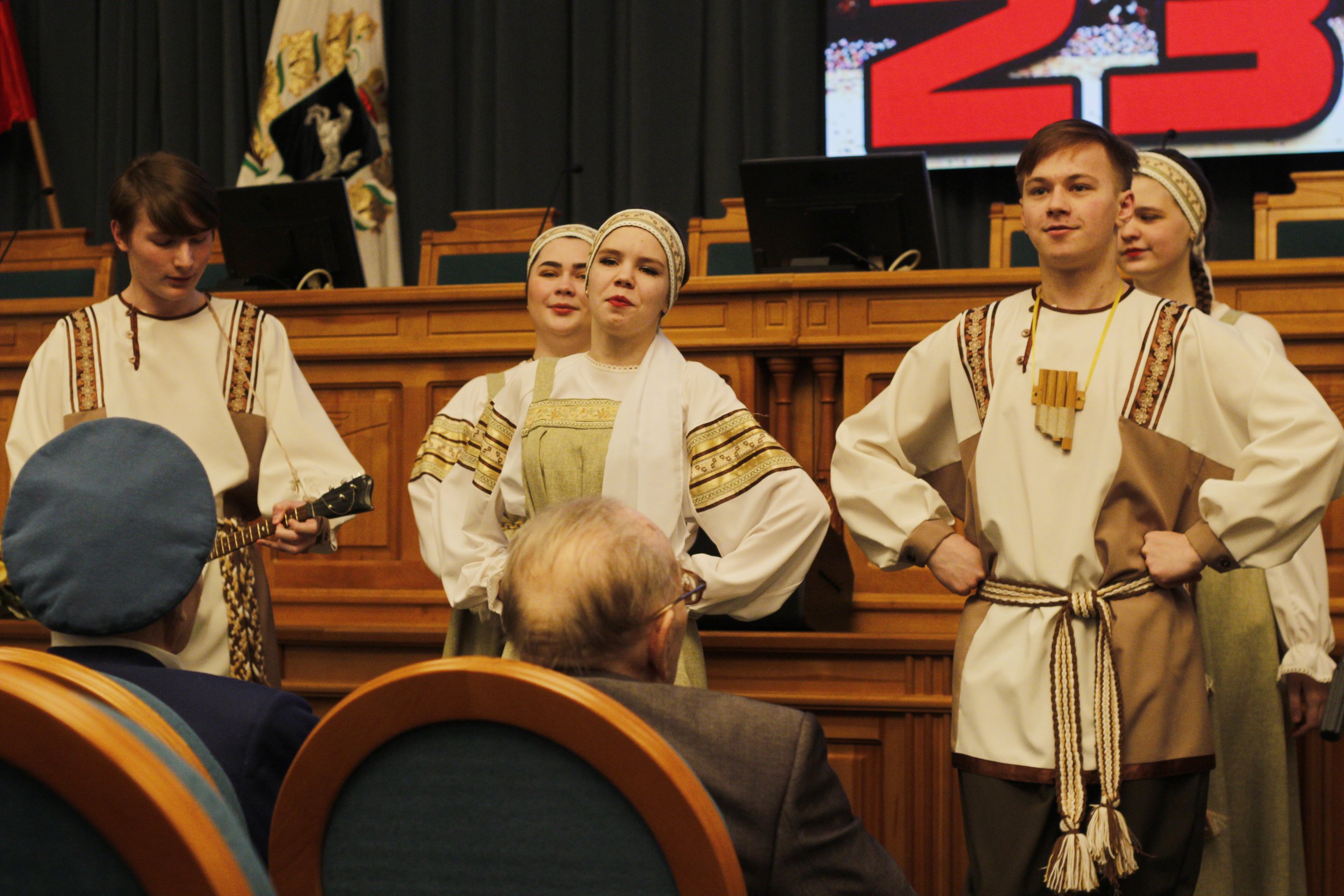 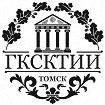 ВЫСТАВОЧНАЯ 
ДЕЯТЕЛЬНОСТЬ
Студенты специальностей «Живопись» и «Техника и искусство фотографии» участвуют в различного рода выставках со своими работами.
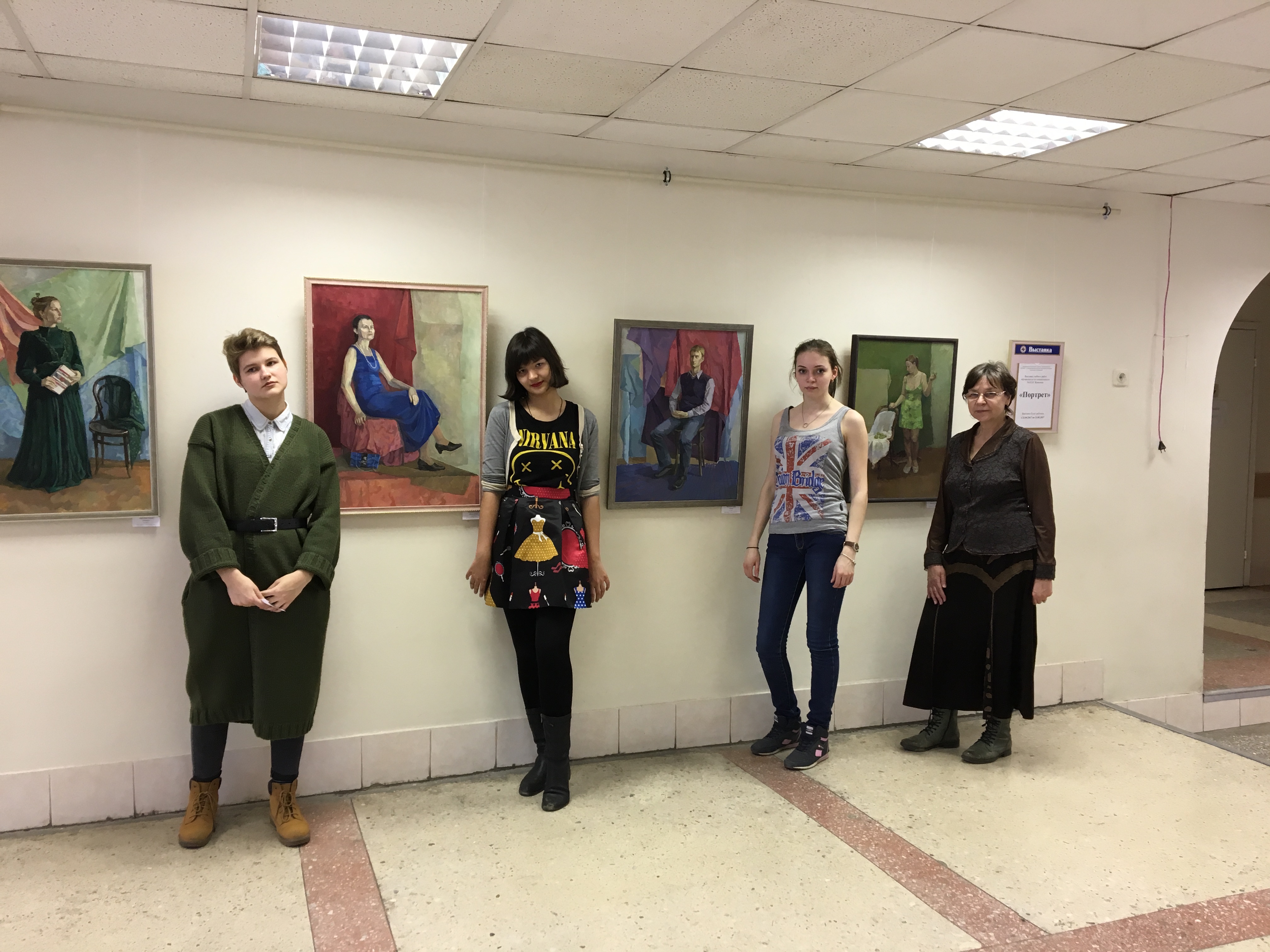 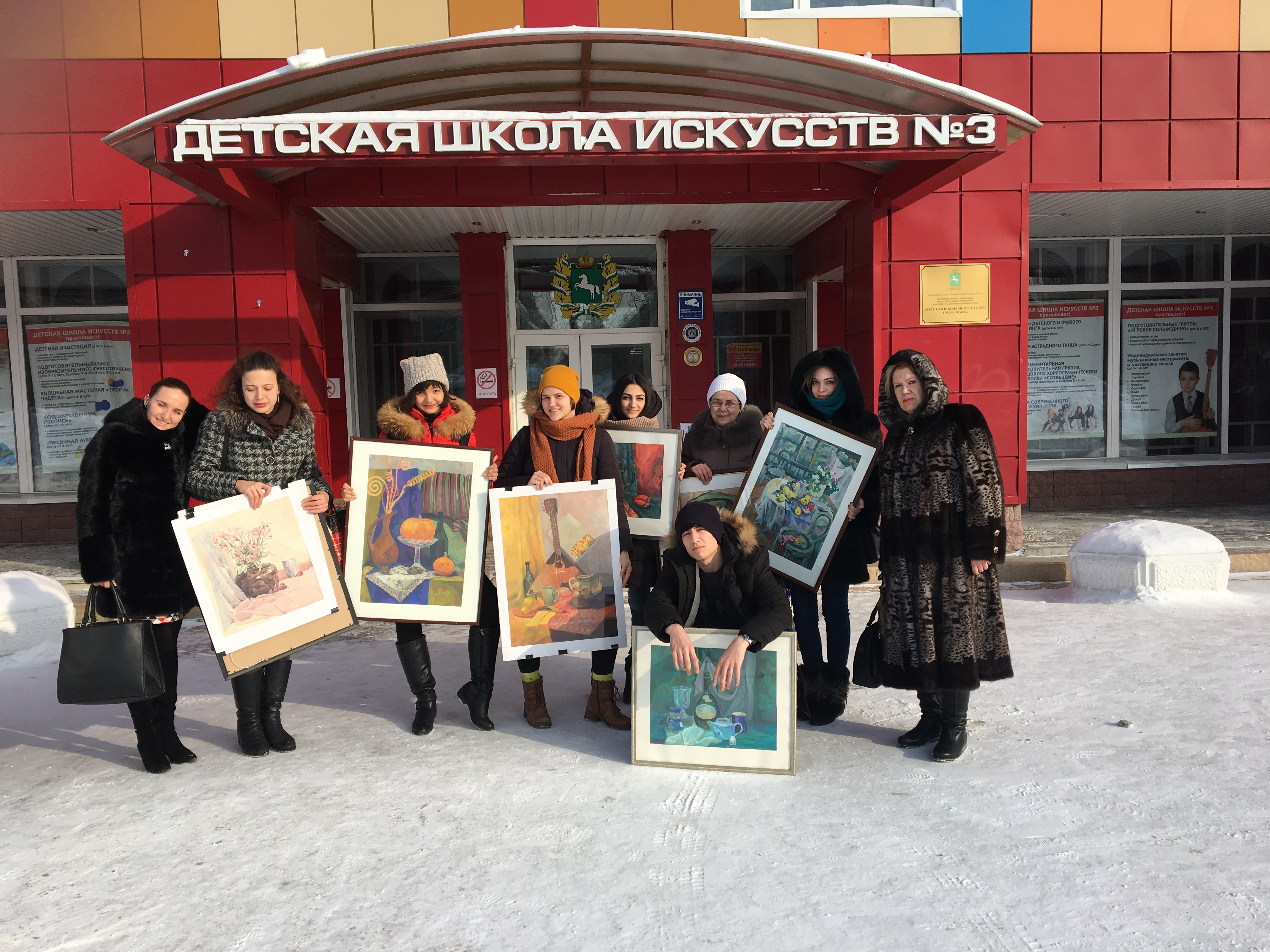 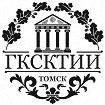 ОРГАНИЗАЦИЯ 
ВНЕУРОЧНОЙ ДЕЯТЕЛЬНОСТИ СТУДЕНТОВ
Для студентов Колледжа организуются походы на городские мероприятия, концерты, устраиваются мастер-классы, проводятся дебаты и кинопоказы.
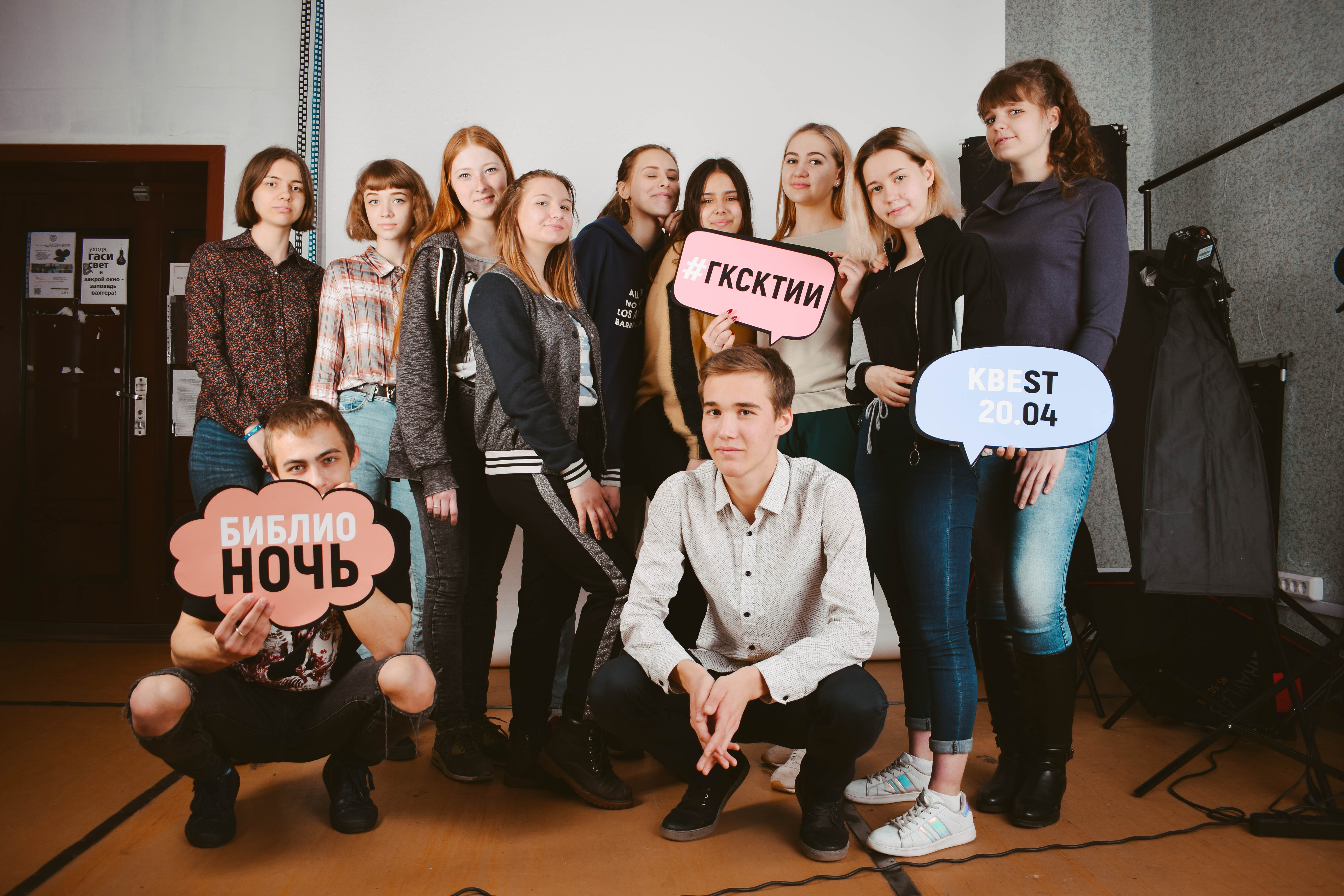 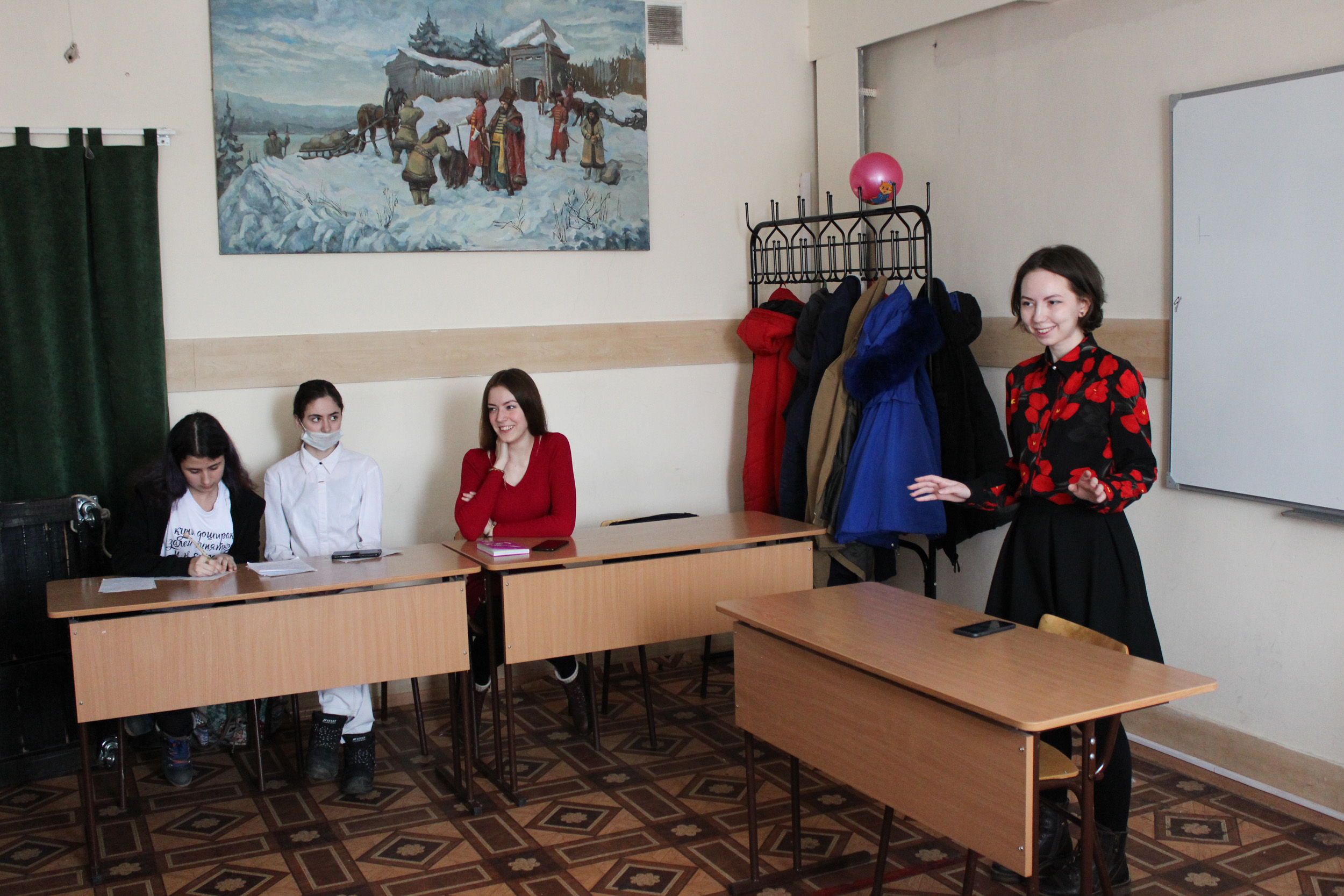 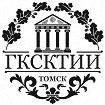 ОРГАНИЗАЦИЯ 
ДОПОЛНИТЕЛЬНОГО ТВОРЧЕСКОГО ОБРАЗОВАНИЯ ДЕТЕЙ И ПОДРОСТКОВ
При Колледже организован центр творческого развития «Пятая стихия»,
в рамках которого развиваются следующие коллективы:
- вокально-хореографическая студия «Мармелад»- студия народного пения «Туесок»- театрально-музыкальная студия «ТамТарам»
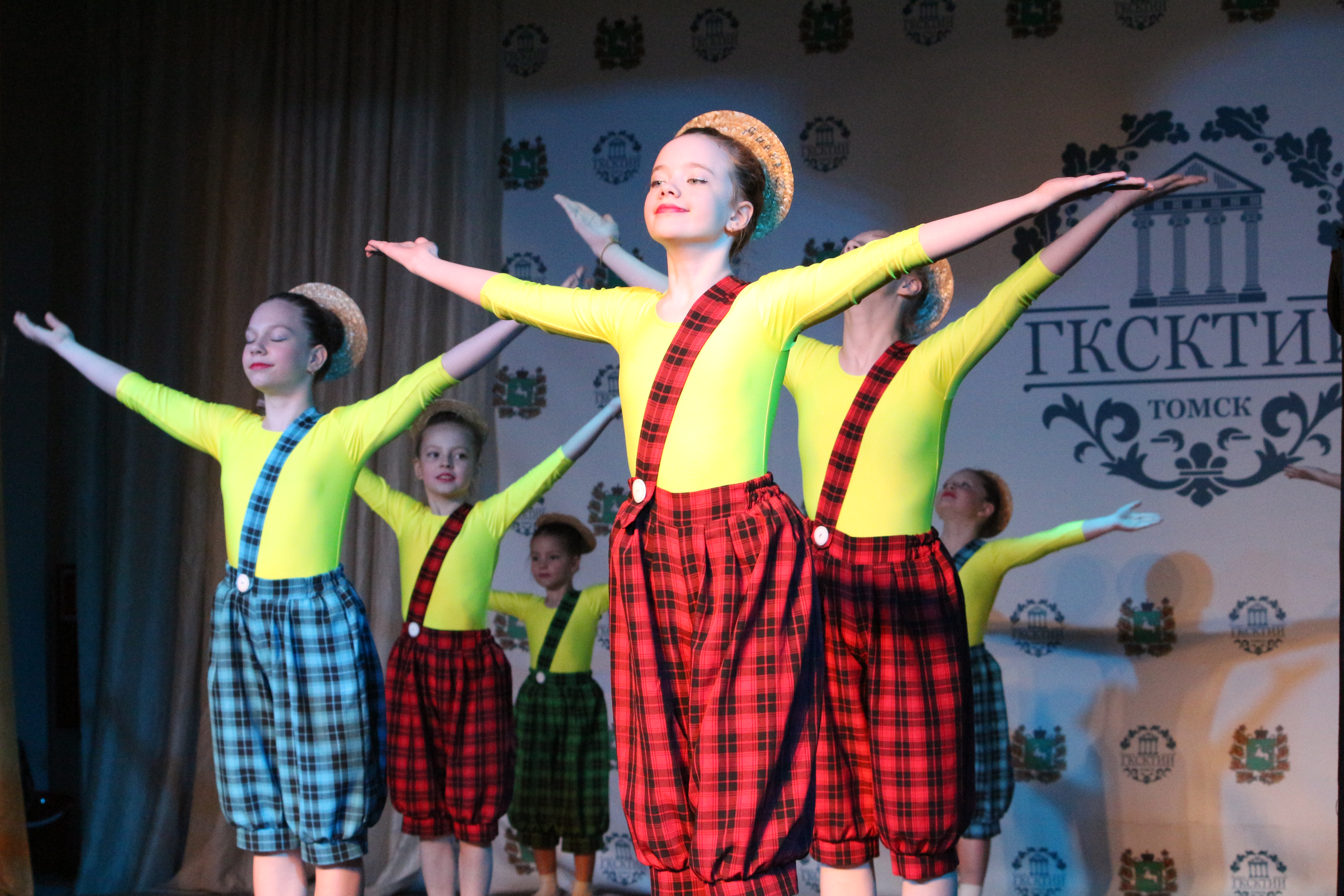 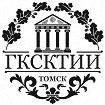 Дополнительное образование взрослых
Примеры курсов повышения квалификации, реализованных с 2015 по 2018 года:

«Образовательные технологии в хореографическом искусстве. Народный танец»(108 часов)
«Образовательные технологии в хореографическом искусстве. Классический танец»(108 часов)
«Постановка детского танца» (108 часов) 
«Система художественного образования России как фактор творческой индивидуальности одаренных детей» (108 часов)
«Образовательные технологии обучения на фольклорных музыкальных инструментах и народно-праздничной культуре» (108 часов) 
«Технология организации, постановки и проведения культурно-массовых мероприятий»